Chapter 3
Part 2
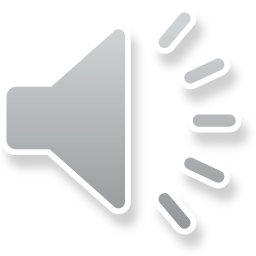 Depreciation
Depreciation = loss of value (ex. Driving a car off the lot)
Accounting depreciation, reflects the use of an asset during a period
Cost of using the asset in the year = Income statement
Reduction in the value  = Balance sheet
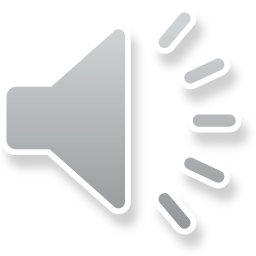 Table 3-5:  Calculating straight-line depreciation
Simplest way is straight-line depreciation 
Full-historical costs of the asset (purchase price + delivery, installation, etc.) 
Then subtract the expected salvage value at the end of the asset’s useful life
Divided by the number of years in the asset’s useful life
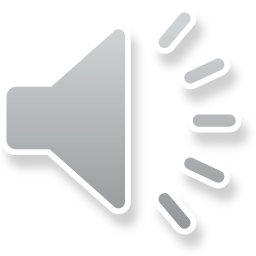 Example straight-line
Computer
$6,000 (historical costs) 
Computer have a life of 3 years
Salvage value = 0 
Annual depreciation is $2,000
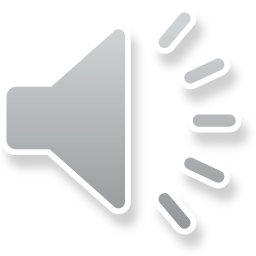 Caveat
Organization subject to income taxation will not want to use straight-line depreciation
Depreciation is an expense that is deducted from net income for calculating tax liability, those organizations that are subject to income taxation can lower bills by increasing depreciation expense
IRS allows use of accelerated depreciation for organizations by using Modified Accelerated Cost Recovery Systems (MACRS) table = gives more useful ways to calculate depreciation 
Push-Pull 
Should I use depreciation to lower tax rate or not use to show better profit
Use both to demonstrate what’s going on 
Taxes and shareholders, etc.  deferred tax liability
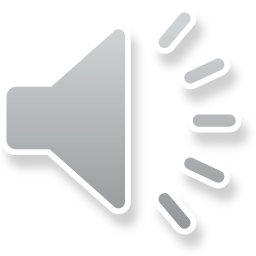 MACRS
MACRS = MODIFIED ACCELERATED COST RECOVERY SYSTEM = Allows for greater accelerated depreciation over longer time periods.
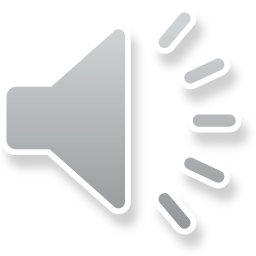 MACRS TABLE
HOW TO USE THE MACRS TABLE 
RECOVERY YEAR = CLASSES OF PROPERTY 
1ST YEAR X%
2ND YEAR X% 
ETC.
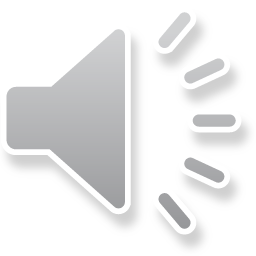 EXAMPLE
SALVAGE VALUE IS NOT CONSIDERED – IN ADDITION, A 5-YEAR PRODUCT IS DEPRECIATED FOR 6 YEARS; A 4-YEAR PRODUCT IS DEPRECIATED FOR 5 YEARS; ETC.
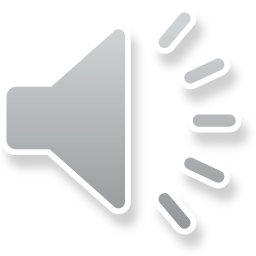 Calculating 3-YEAR depreciation under MACRS
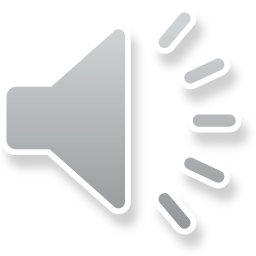